웹정보서비스 
회원가입 안내
2019.  3.
교무처  학사지원과
▪ 사용문의 : 학사지원과 이고울(☎ 850-5146~7)
신입생 학번조회
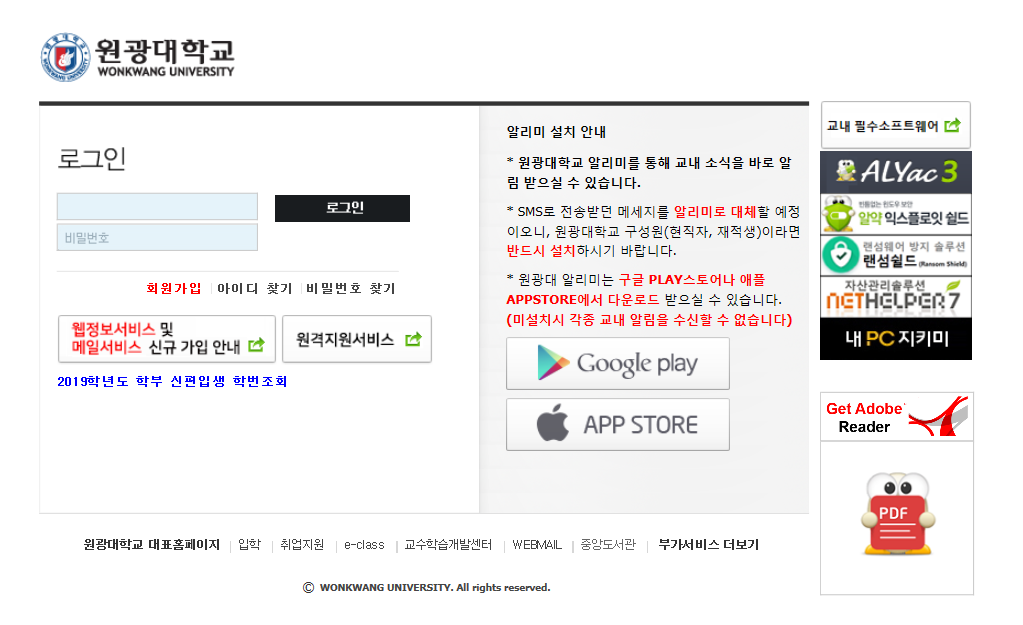 1
신입생 회원가입
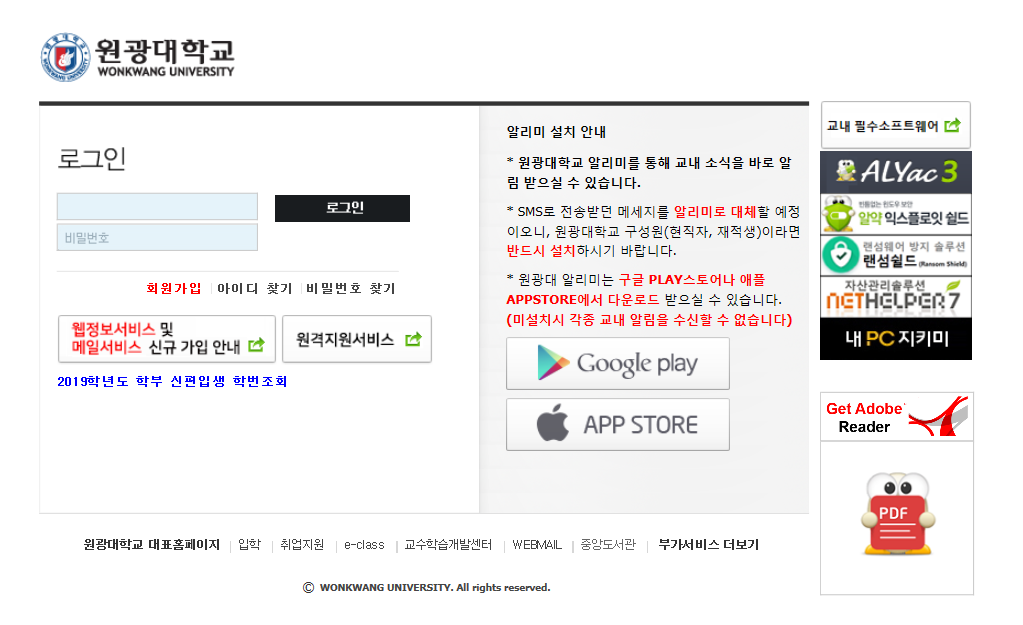 조교 선생님 계정으로 웹정보서비스 로그인
1
2
신입생 회원가입
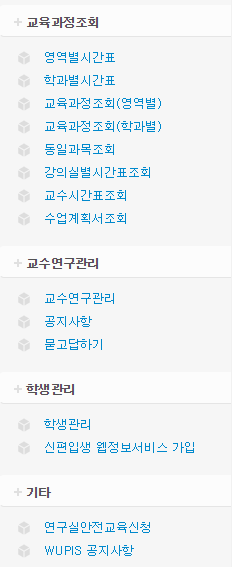 신편입생 웹정보서비스 가입 선택(로그인시 왼쪽메뉴에서 확인 가능)
3
2
신입생 회원가입
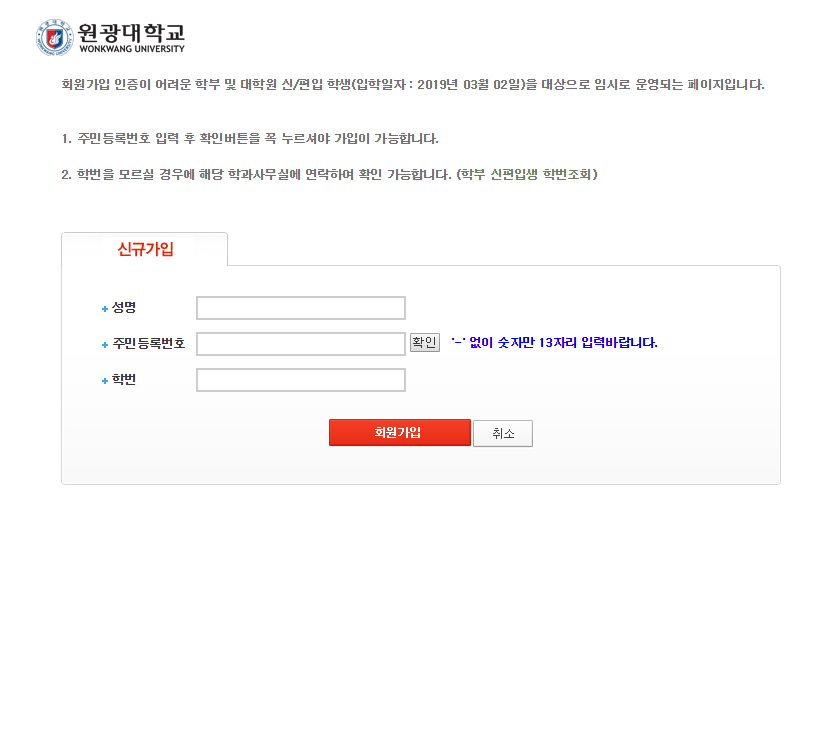 성명, 주민등록번호, 학번을 통해서 학생이 회원가입하도록 함
(조교 선생님은 해당 페이지에서 학생이 회원가입할 수 있도록 로그인만 해주면 됨)
4
3